Figure 6.  Comparative expression of Reelin, Dab1 and lipoprotein receptor VLDLR at E12. Selected frontal sections at ...
Cereb Cortex, Volume 13, Issue 6, June 2003, Pages 627–633, https://doi.org/10.1093/cercor/13.6.627
The content of this slide may be subject to copyright: please see the slide notes for details.
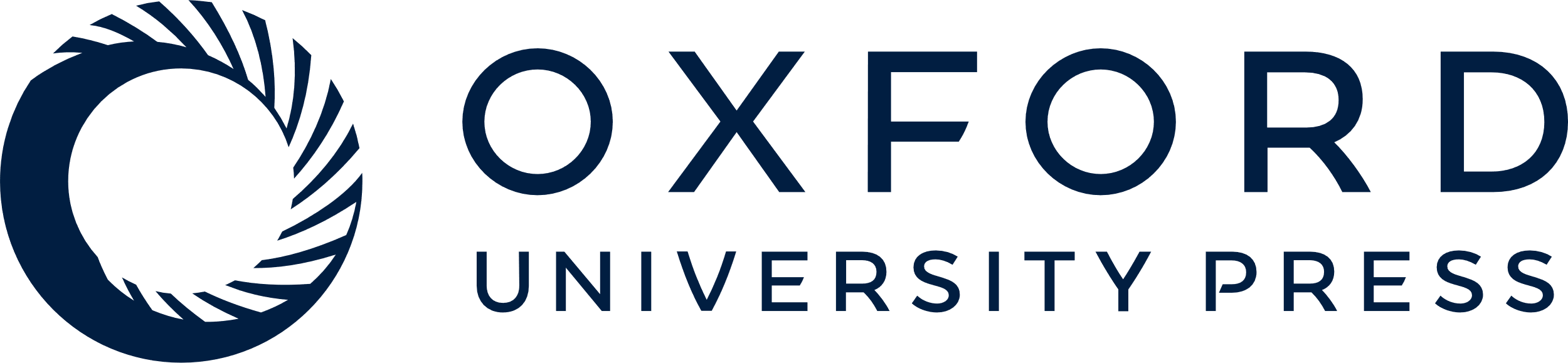 [Speaker Notes: Figure 6.  Comparative expression of Reelin, Dab1 and lipoprotein receptor VLDLR at E12. Selected frontal sections at two levels in the embryonic mouse brain at E12. The Reelin probe (Reln) reveals expression in Cajal–Retzius cells at the level of the hippocampal anlage and future piriform cortex. Dab1 (Dab1-PTB) and the Reelin receptor (VLDLR) are expressed in the ventricular zone (VZ), in addition to expression in some post-mitotic neuronal fields; expression of ApoER2 was comparable to that of VLDLR (not shown). Although Dab1 and Reelin receptors are both expressed in the VZ, there are regional differences suggesting complementarity, possibly indicating some reciprocal feedback in mRNA regulation. In situ hybridization with 33P-labeled probes, dark field photography of sections after dipping in LM1 emulsion (Amersham). (Upper and lower panels) Frontal sections at rostral and posterior levels of the embryonic telencephalon. Hip, hippocampal anlage; NC, neocortical anlage; Pir, future piriform cortex; V, ventricle; EG, ganglionic eminence. Bar 100 μm.


Unless provided in the caption above, the following copyright applies to the content of this slide: © Oxford University Press]